Мастер-класс«Создание интерактивной образовательной игрыв  области ранней профориентации»
Муниципальное бюджетное дошкольное образовательное учреждение «Детский сад № 38«Черёмушки» , г. МеждуреченскВаршавская Наталья Владимировна
Цель –  Оказание помощи в создании  интерактивной образовательной  игры для детей дошкольного возраста в программе Microsoft Power Point.
Задачи:
- закрепить умение использовать в образовательных целях  программу Microsoft  Power  Point;
- научить устанавливать различные эффекты анимации с помощью триггеров;
- использовать технологию «горячих зон»;
- устанавливать  «активные кнопки»;
- передать свой опыт путем показа последовательности действий.
Преимущества использования интерактивной игры:
1. Информационная ёмкость.
2. Компактность, доступность, наглядность, эмоциональная       привлекательность, мобильность, многофункциональность. 
3. Предъявление информации на экране компьютера в игровой форме вызывают у детей интерес к деятельности. 
4. Формирует представления детей о профессиях.
5. Формирует у детей навыки и умения, необходимые нормам возрастного развития.
6. Создаёт ситуацию успеха и достижения цели.
7. Стимулирует познавательное развитие детей.
8. Способствует осуществлению совместной деятельности взрослого и ребёнка.
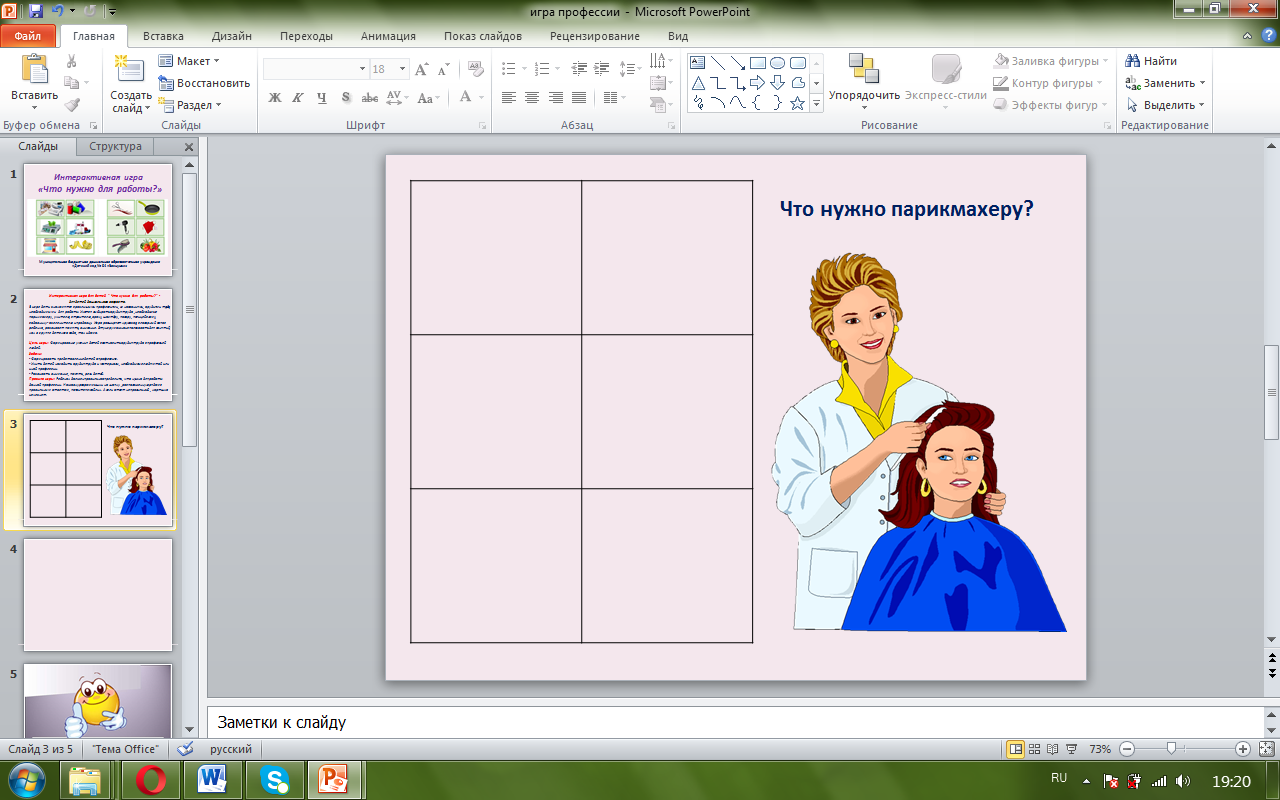 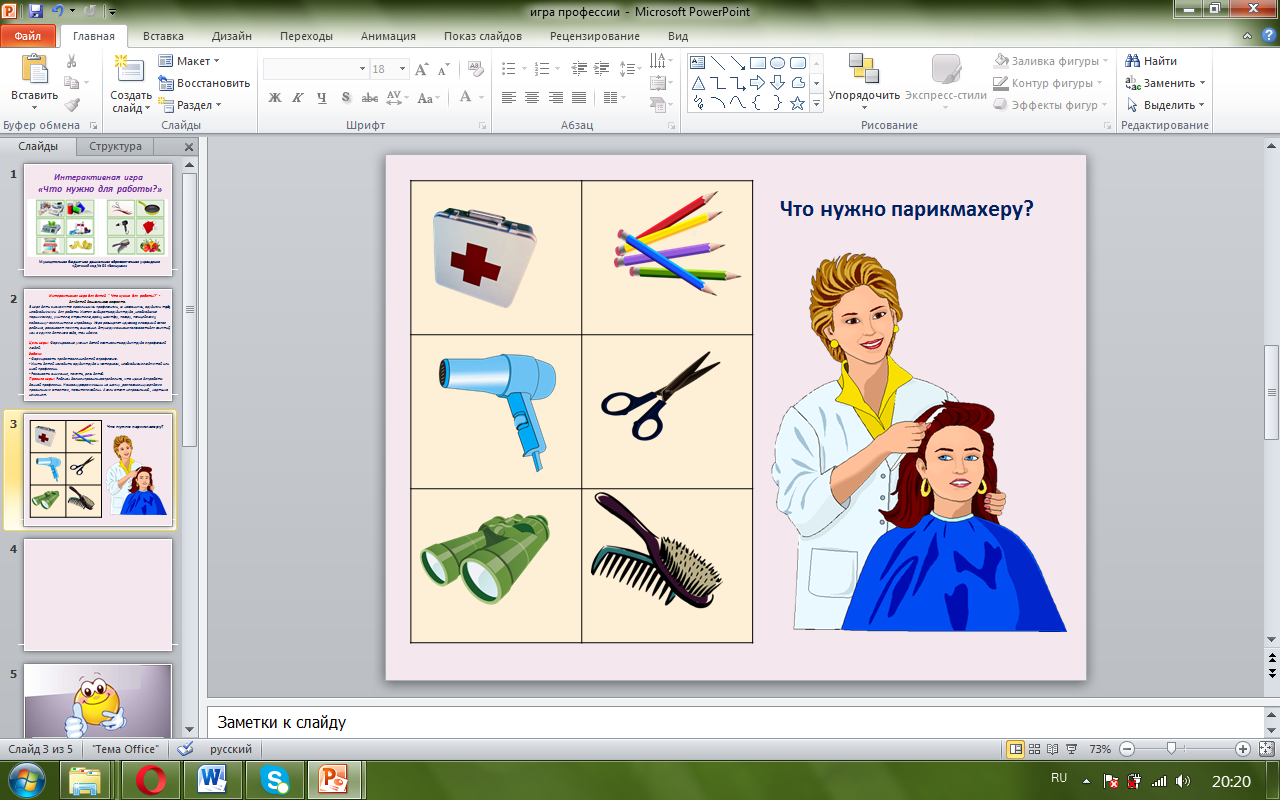 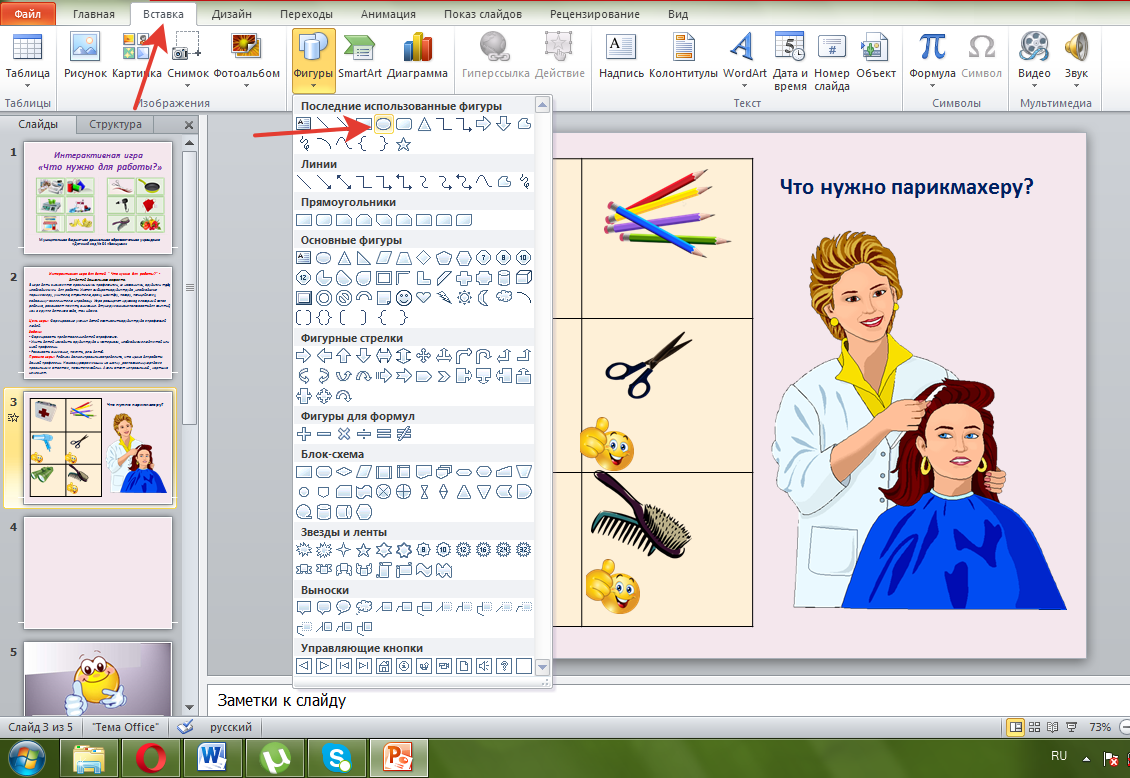 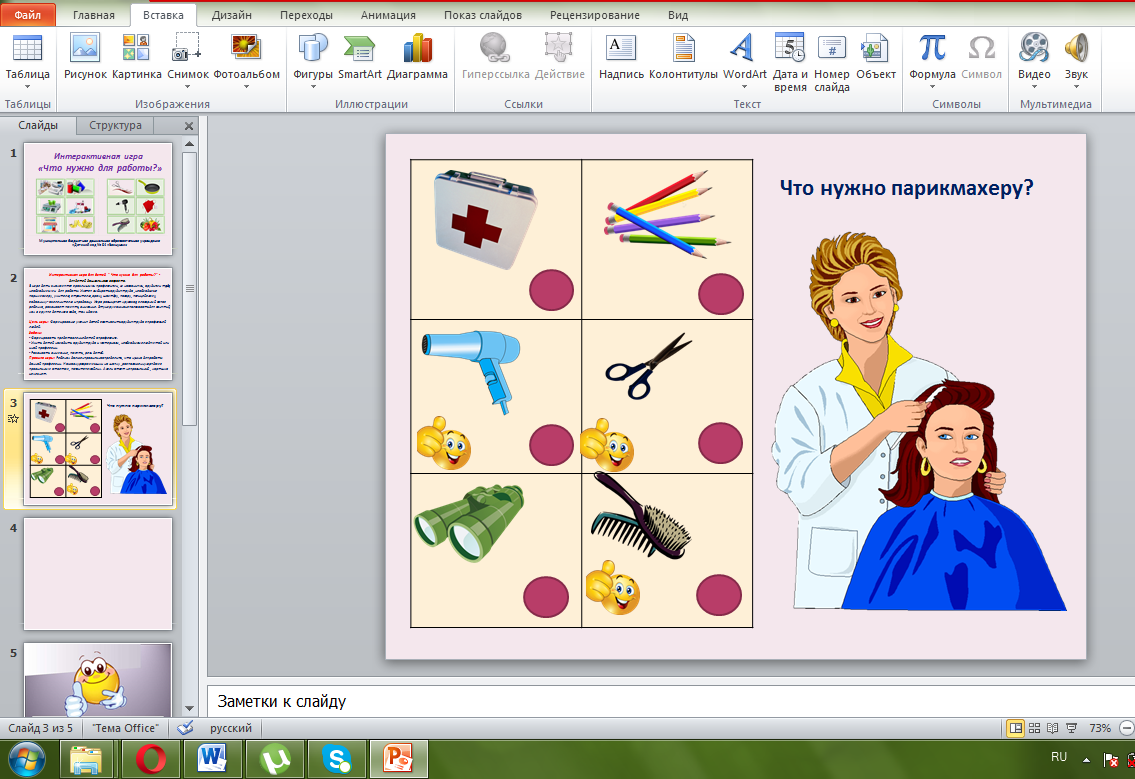 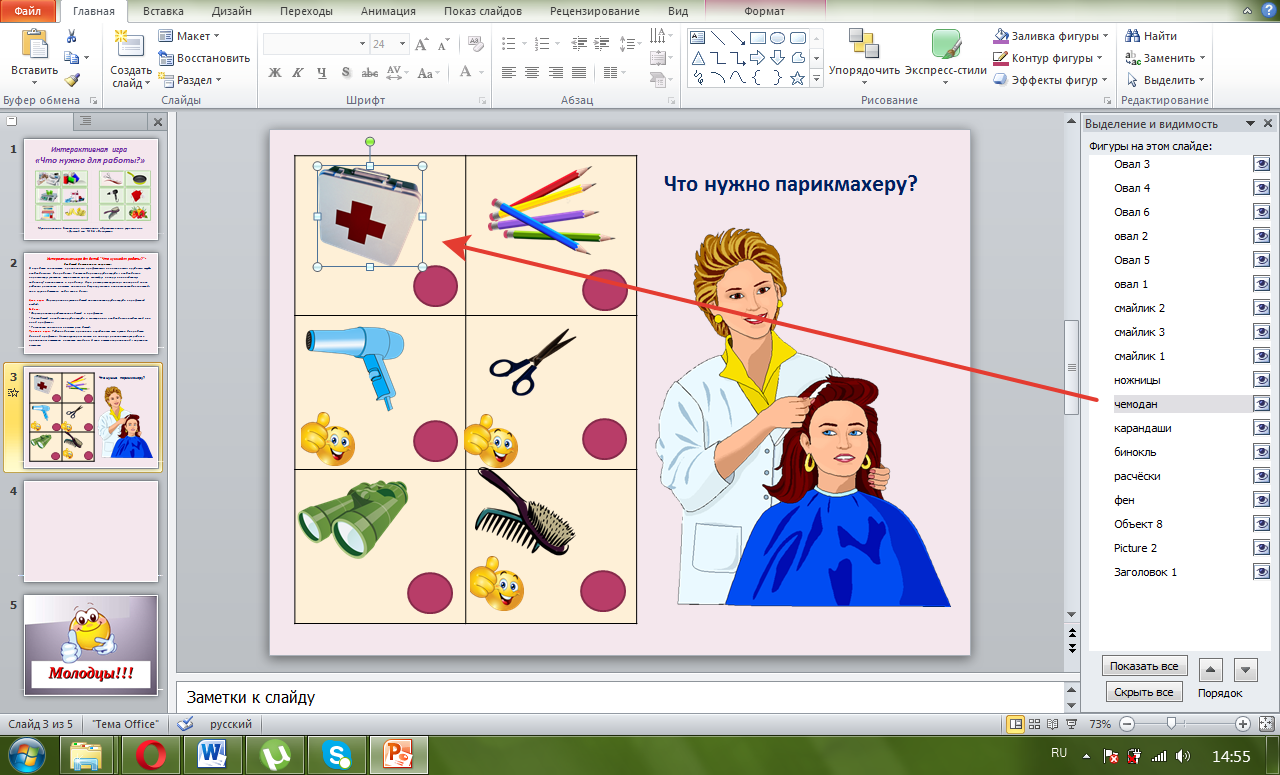 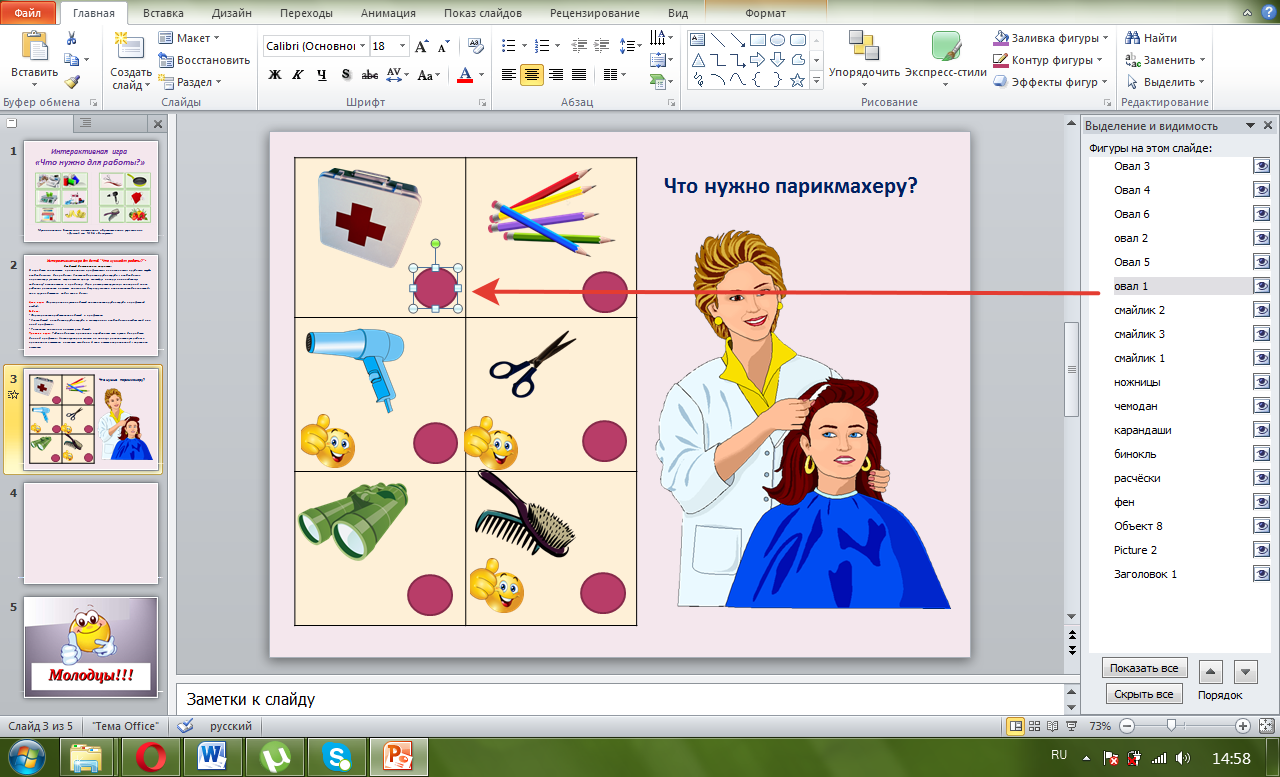 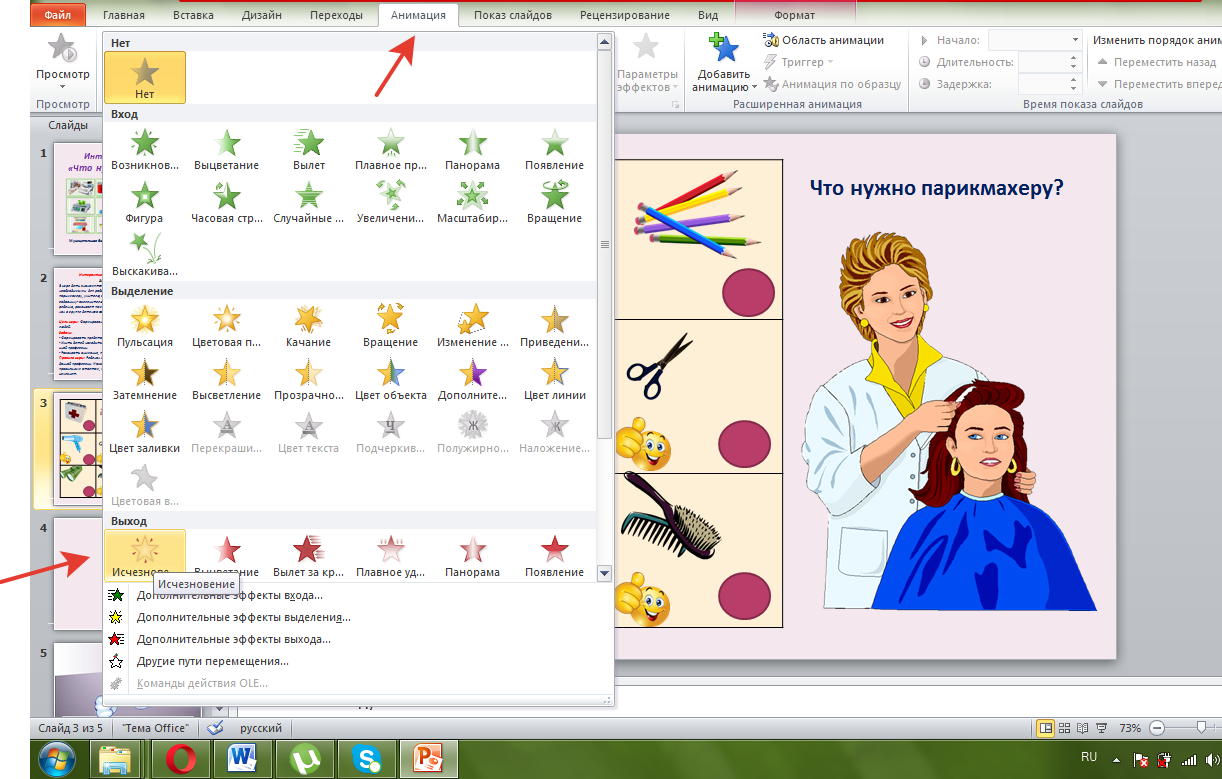 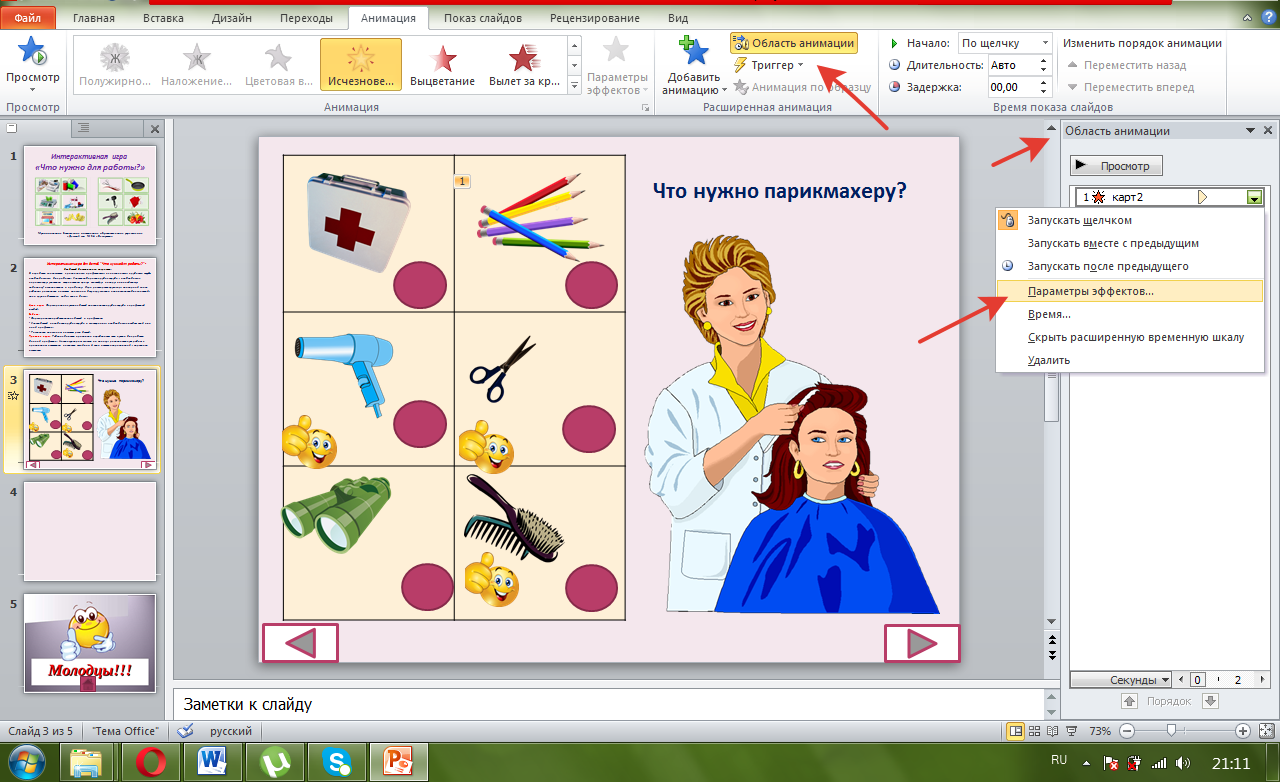 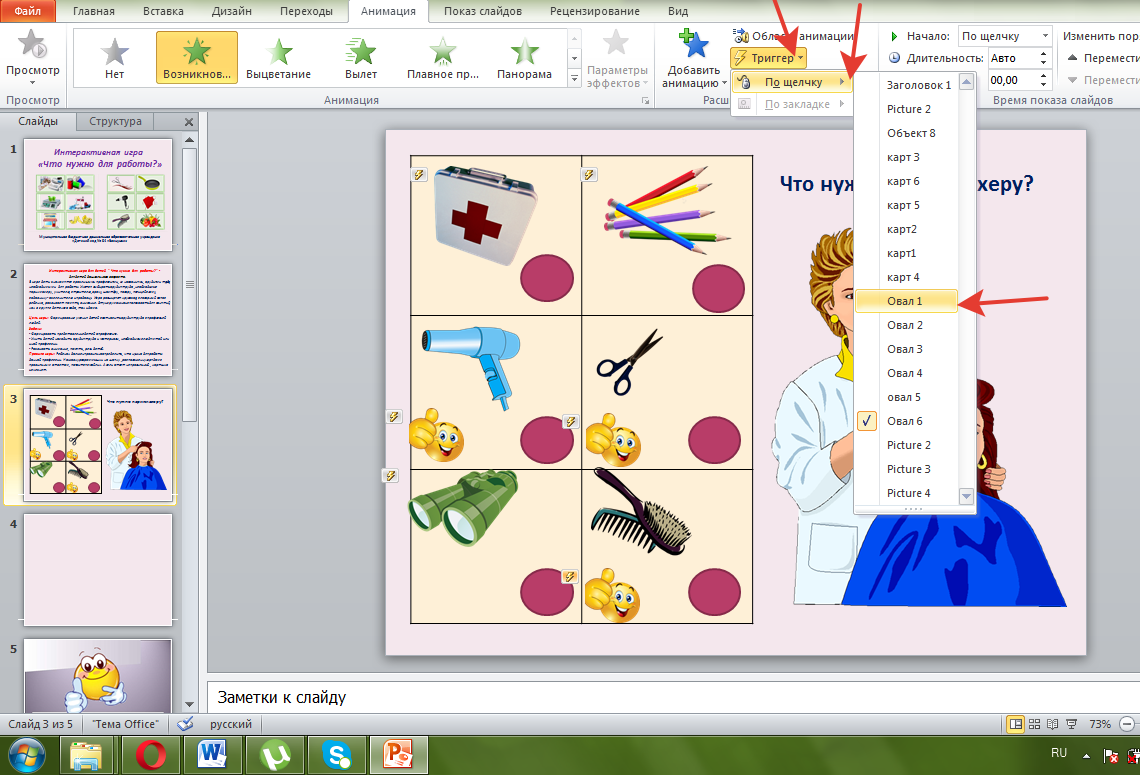 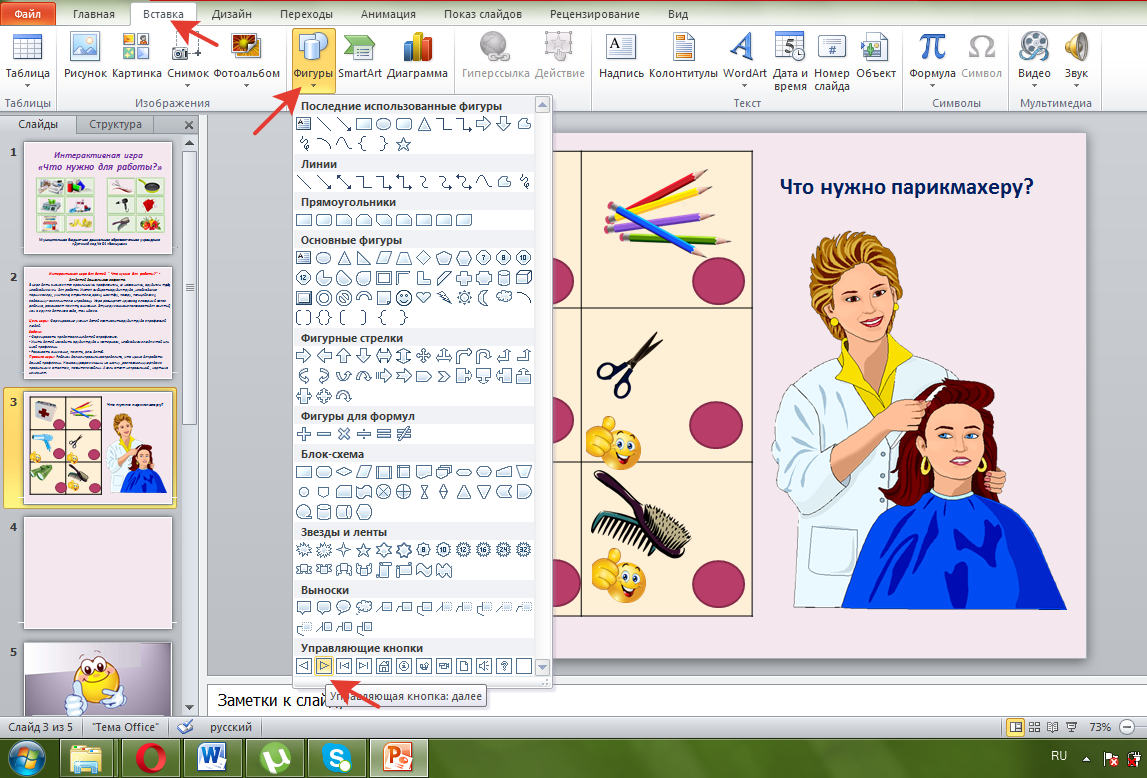 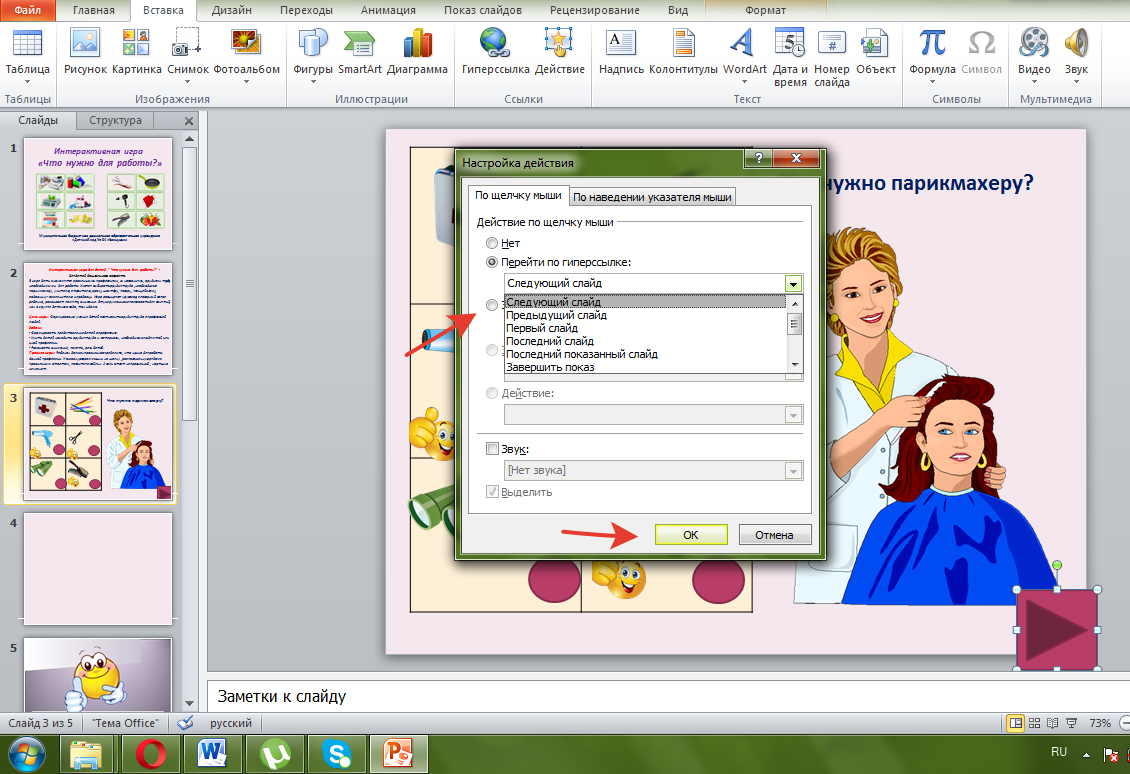 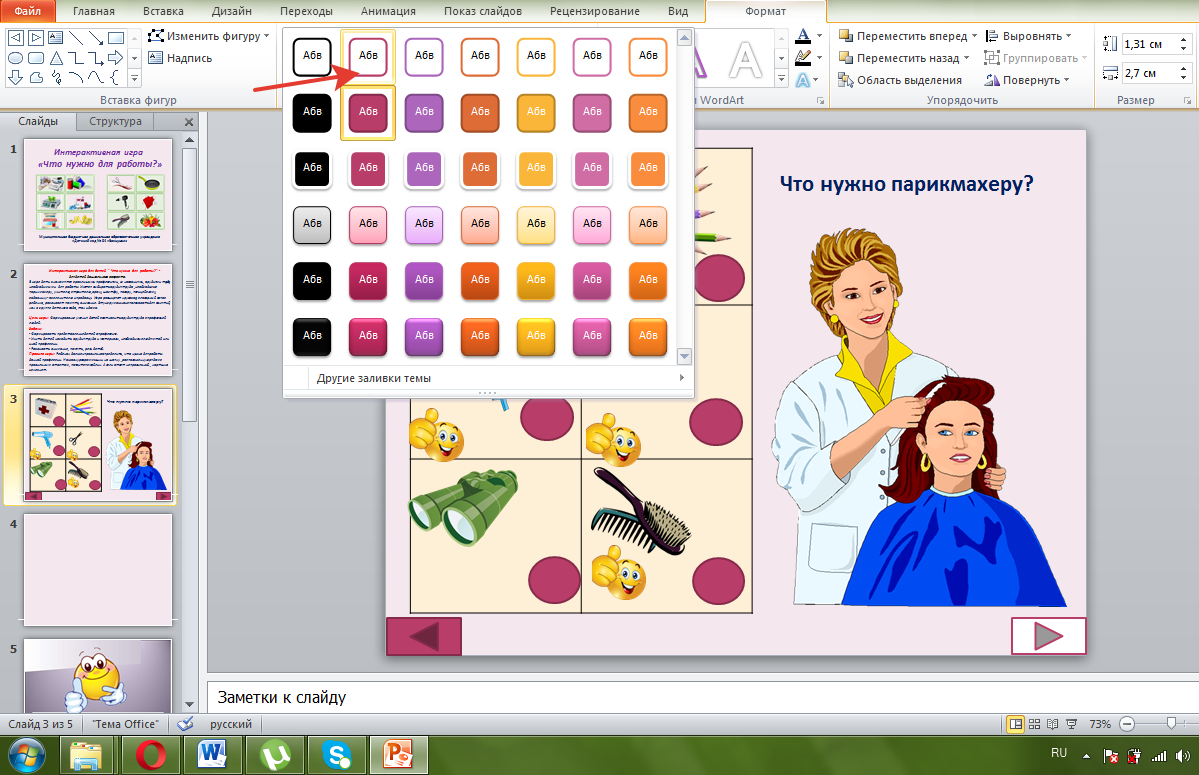 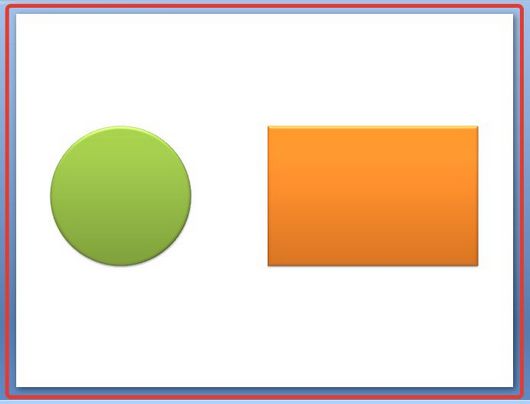 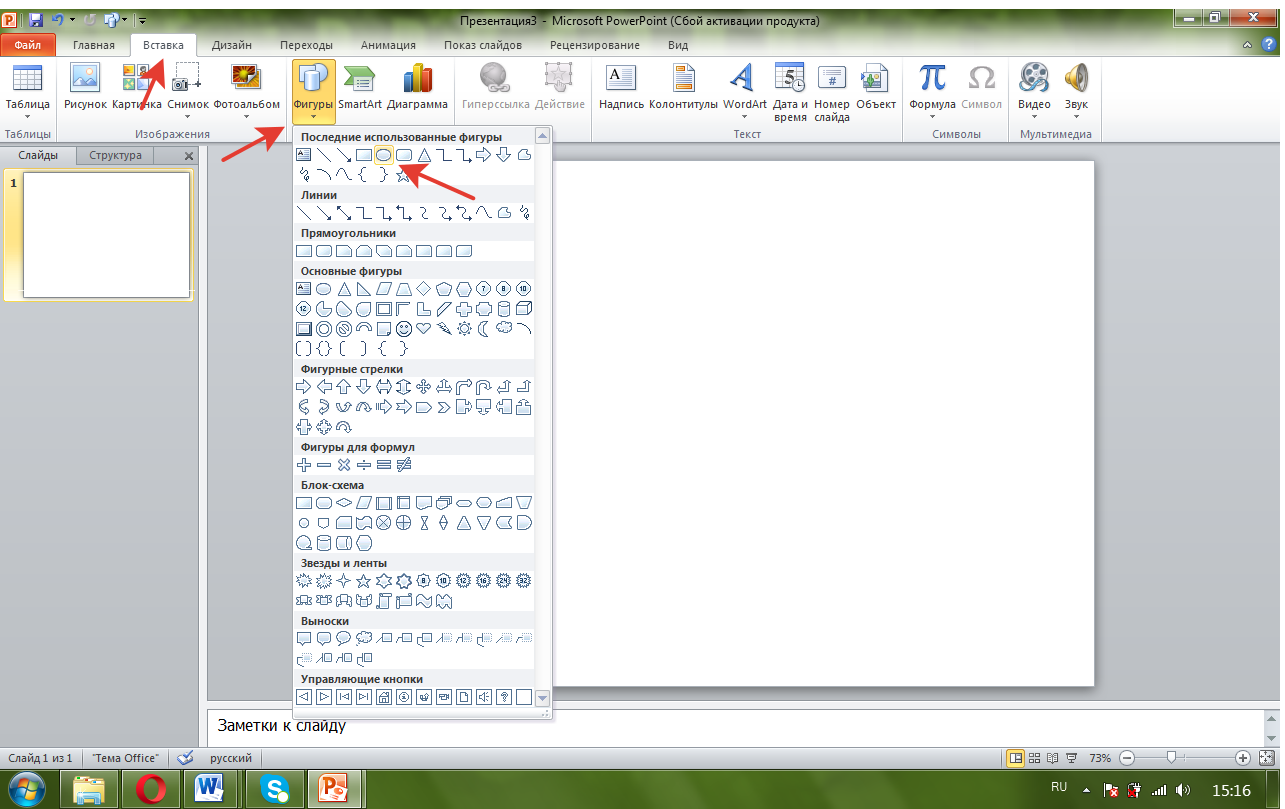 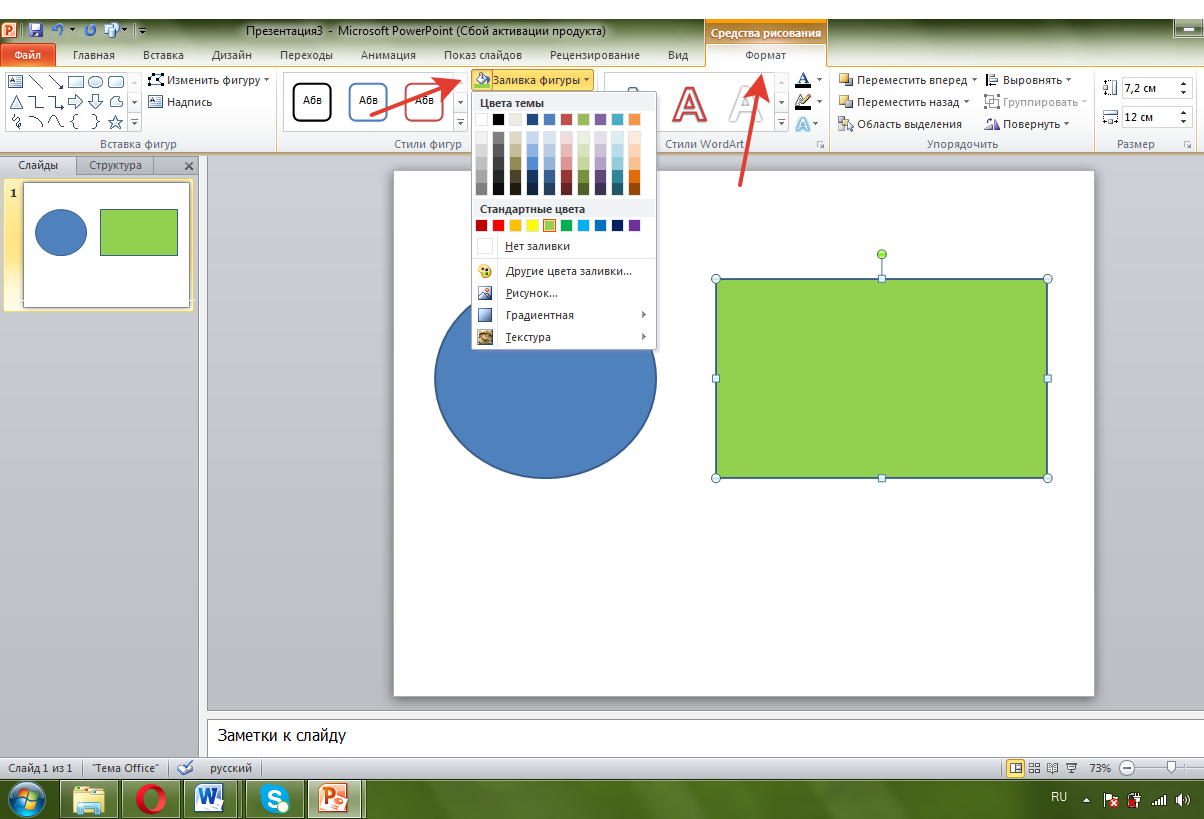 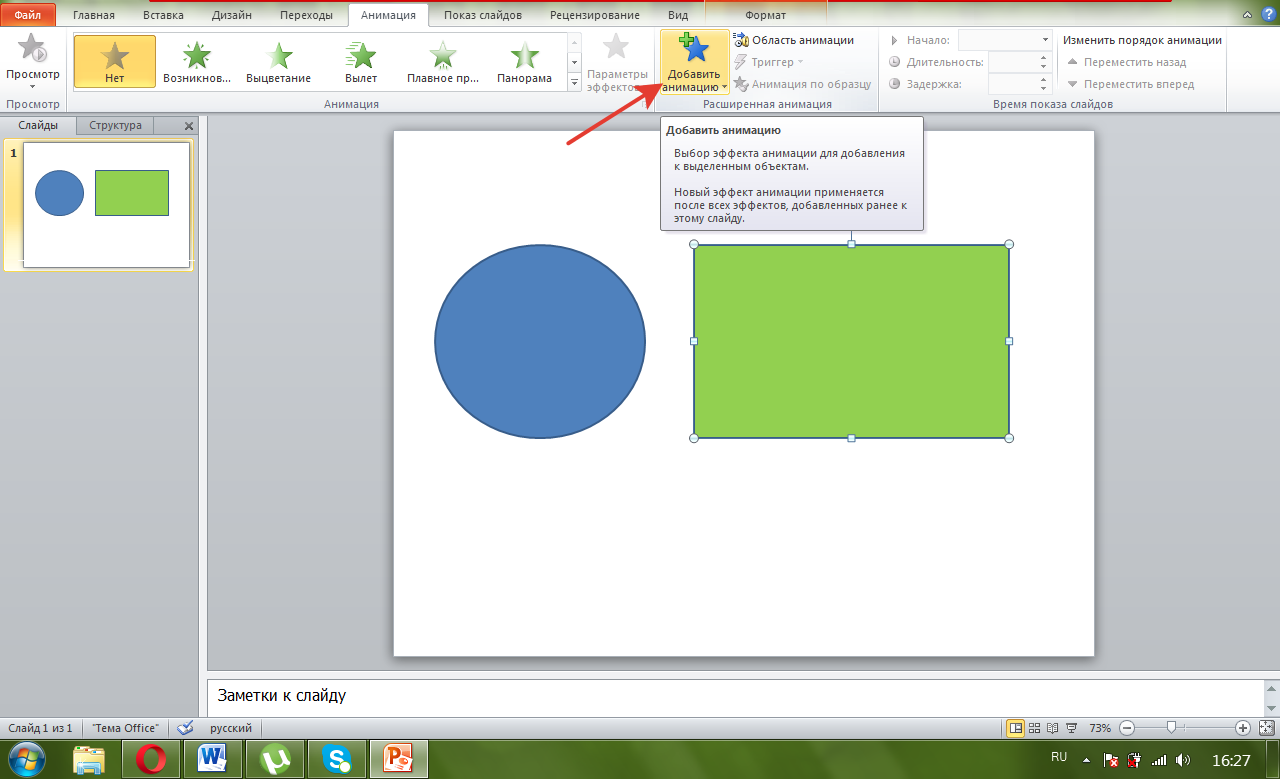 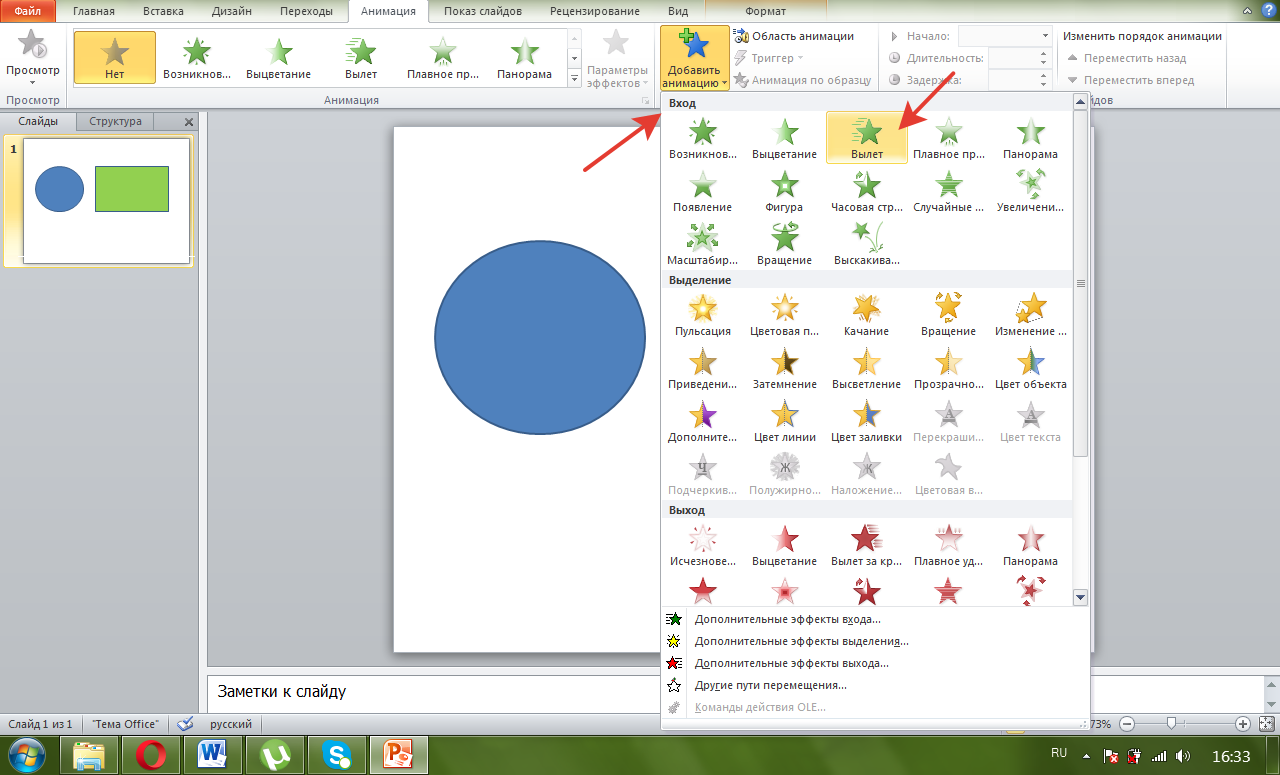 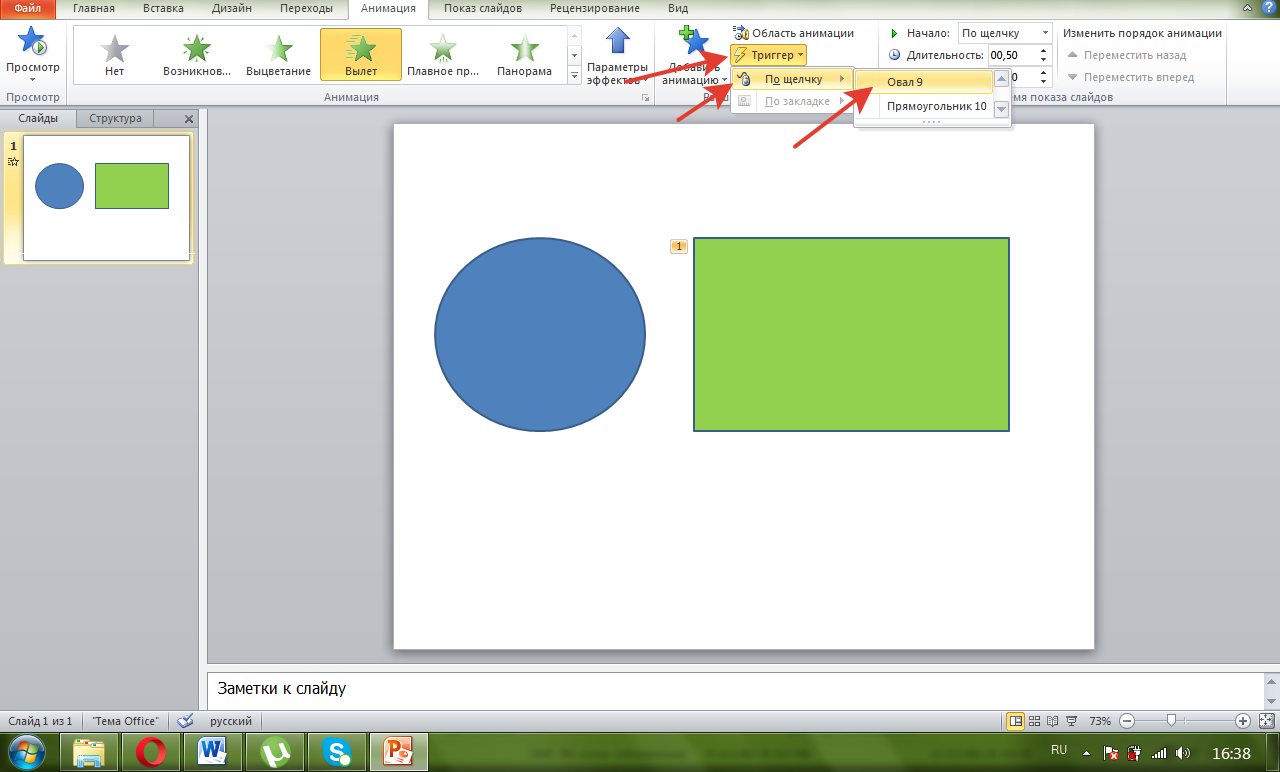 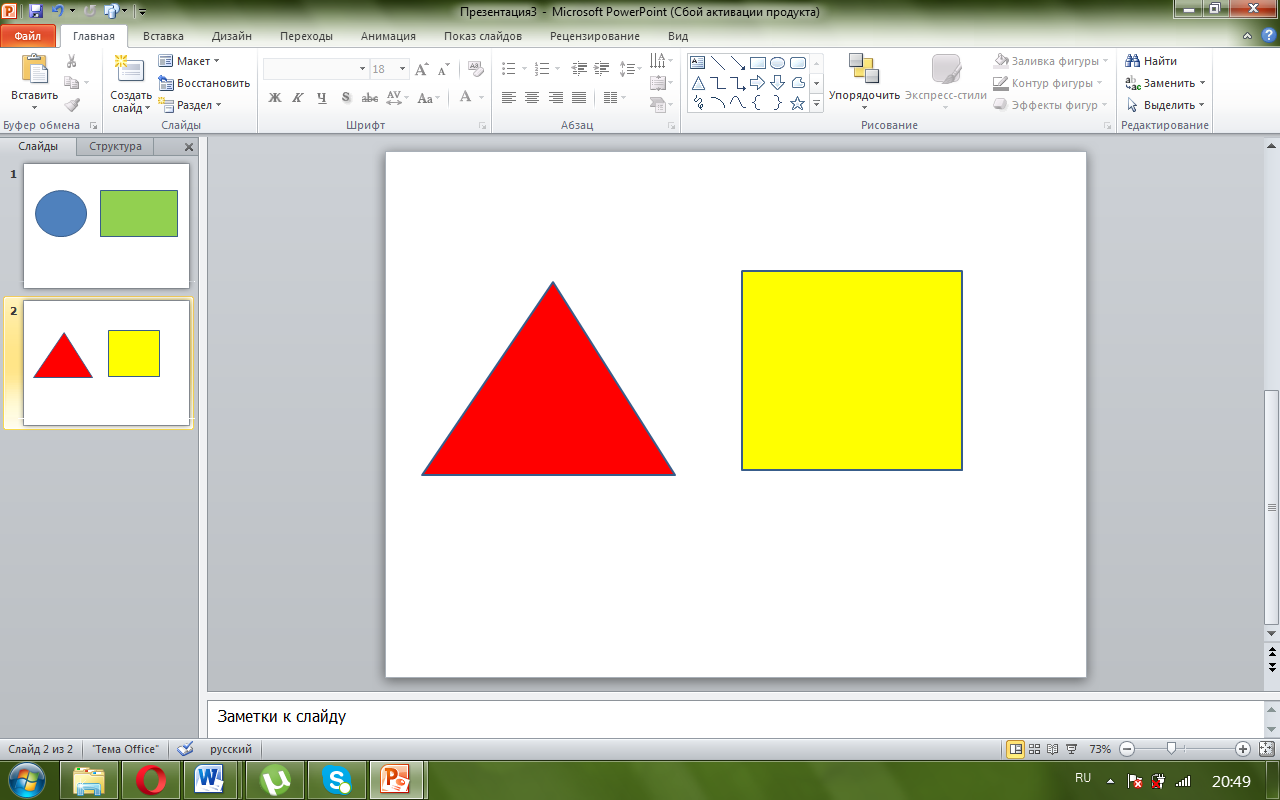 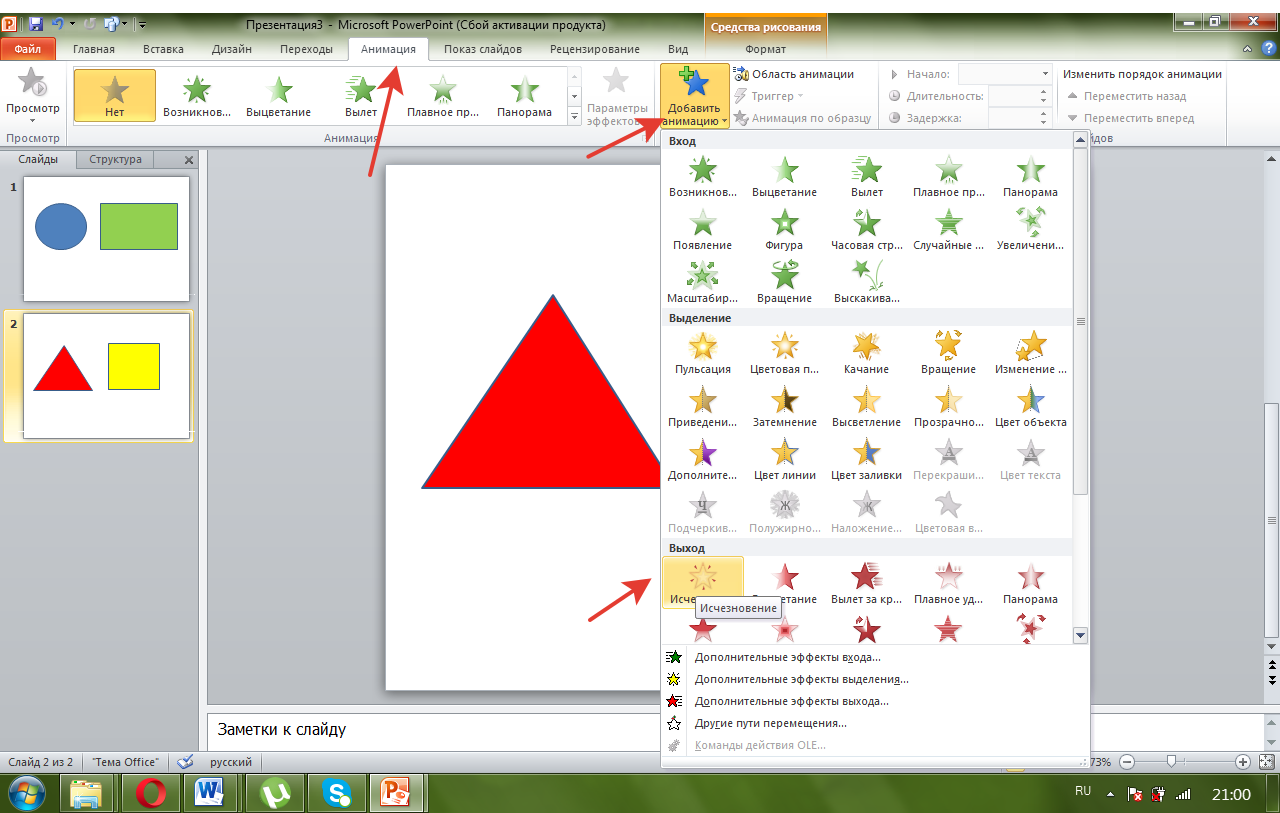 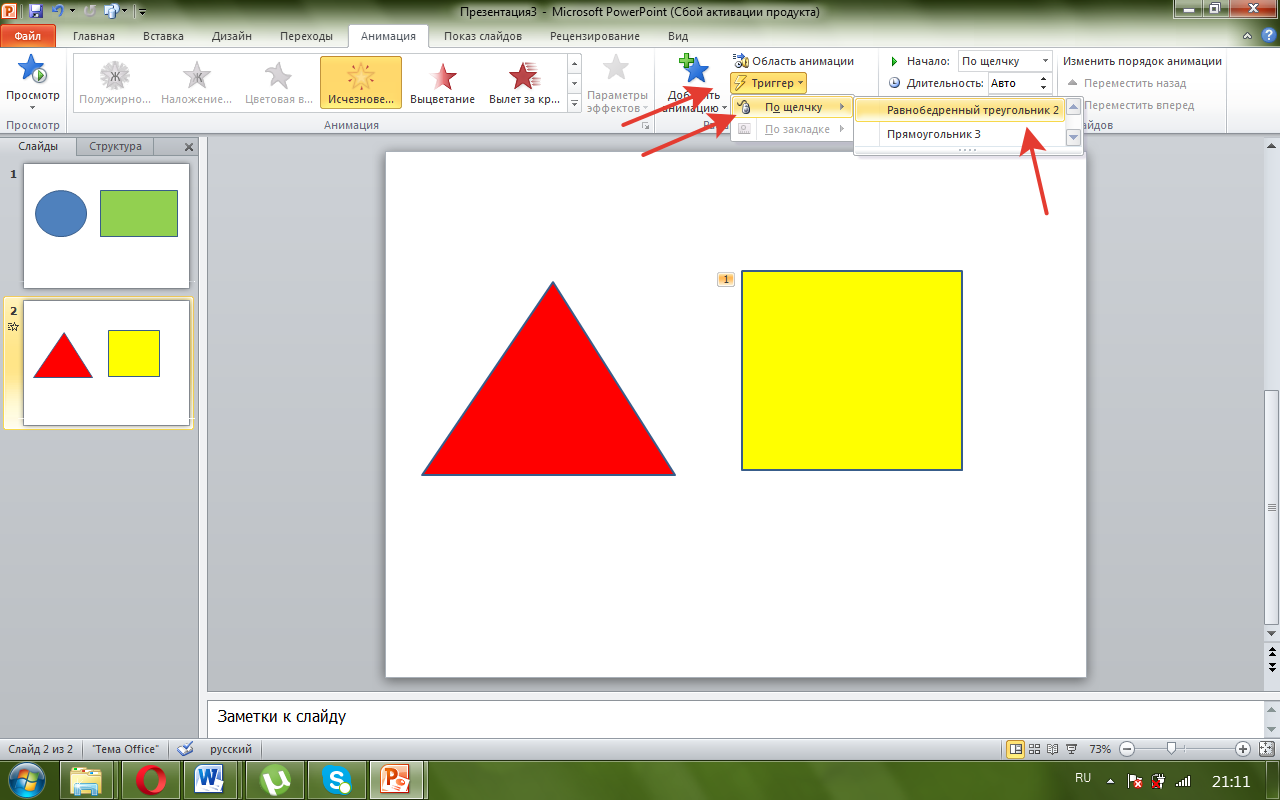 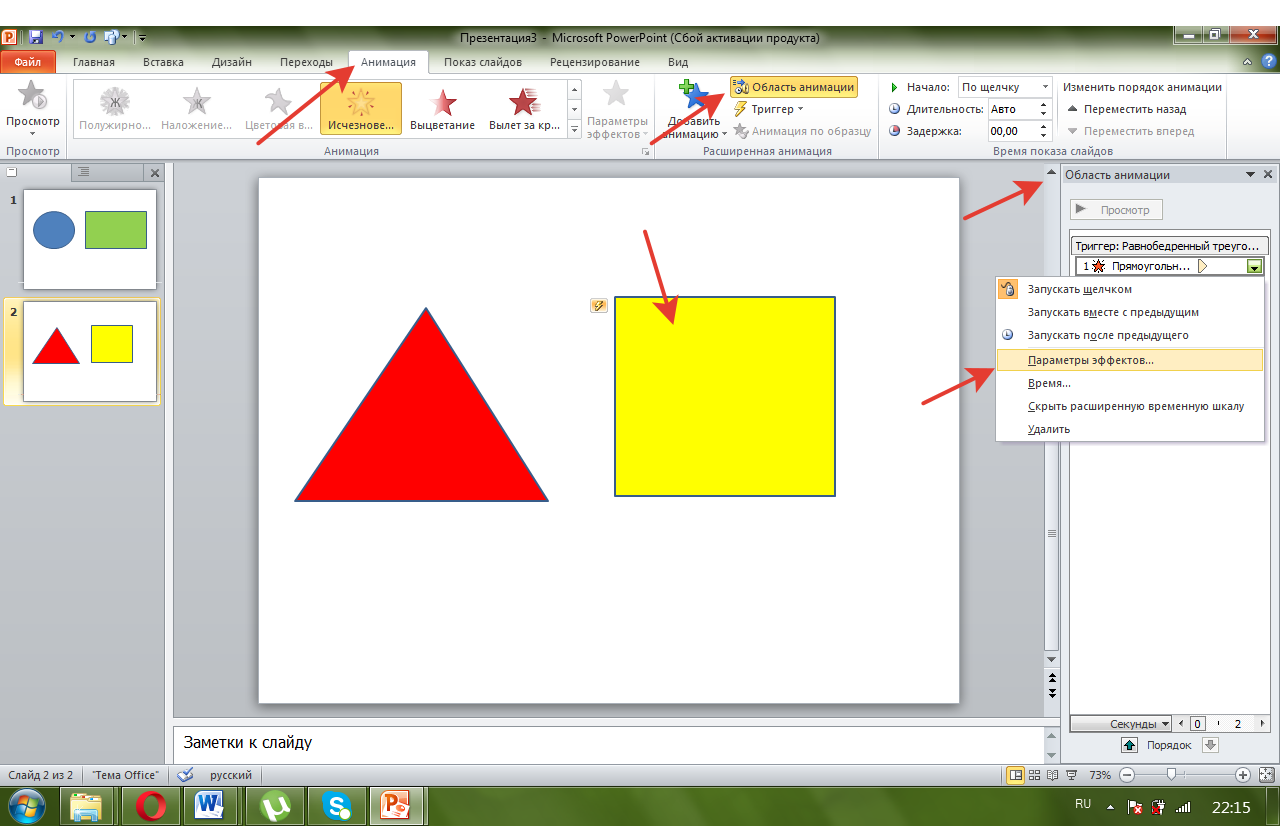 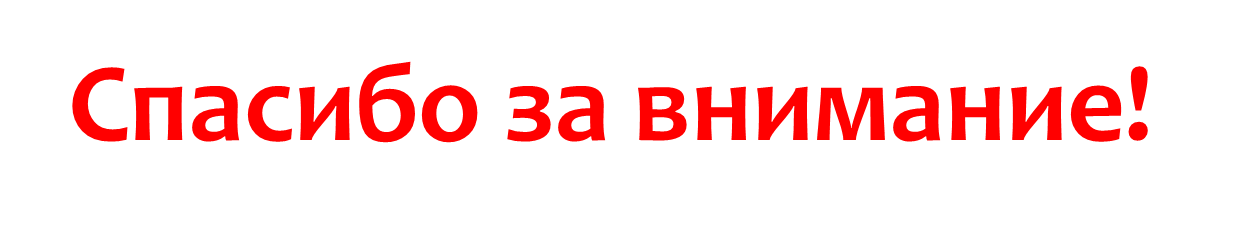 Наши контакты:Кемеровская область, город Междуреченск,
 улица Октябрьская, 4Телефон +7(38475)53255 
e-mail:  cheremushki38@mail.ru